PROGRAMMA OPERATIVO NAZIONALE  2014-2020PER LA SCUOLA COMPETENZE E AMBIENTI PER  L’APPRENDIMENTO
FSE: LA SEMPLIFICAZIONE DEI COSTI

dall’art. 67 del Reg. generale 1303/13 
all’art. 14.1 del Reg. FSE 1304/13
2
IL PON «PER LA SCUOLA»
È il Programma Operativo Nazionale (PON) del Miur, finanziato dai Fondi Strutturali Europei. 
Contiene le priorità strategiche del settore istruzione e ha una durata settennale, dal 2014 al 2020.
Punta a creare un sistema d'istruzione e di formazione di elevata qualità, efficace ed equo offrendo alle scuole l’opportunità di accedere a risorse comunitarie aggiuntive.
3
I PROGETTI FSE NEL PON 2007-2013
Nella passata programmazione gli interventi FSE avevano un alto livello di omogeneità in termini di:
Durata
Partecipanti
30 – 60 ore (massimo 120) per modulo
15 / 25 partecipanti per intervento formativo
Istituti scolastici (98% del totale)
Beneficiari
Prassi consolidata di contabilità dei costi vincolata da un piano finanziario strutturato con dei massimali definiti
Massimali di spesa
Programmazione 2007-2013:  60.000 progetti realizzati e 3.200 istituti beneficiari (4 regioni)
[Speaker Notes: Dopo questa slide può partire il video tutorial preparato per illustrare alle scuole il funzionamento della semplificazione dei costi ai sensi dell’art. 67.
Dopo il video, con le slide successive si descrive il passaggio dall’art. 67 all’art. 14.1.]
2016 - UCS (art. 67.1 lett.b)
Unità di costo standard (UCS) definite da AdG, concordate con AdA e Commissione

Controlli AdG su procedure, effettivo avanzamento attività e risultati ma non sulla spesa sostenuta

Uguale modalità di riconoscimento della spesa tra Commissione/ AdG/Beneficiario 

Uguale modalità di controllo tra Commissione/ AdG/Beneficiario
Costi reali
Massimali definiti dall’AdG

Controlli AdG sul 100% della spesa rendicontata 

Uguale modalità di riconoscimento della spesa tra Commissione/ AdG/Beneficiario 

Audit sulle spese rendicontate
Dal 2017 - UCS (art. 14.1)
UCS adottate dalla Commissione tramite «atto delegato»

Controlli AdG su procedure, effettivo avanzamento attività e risultati, non sulla spesa sostenuta

Diversa modalità di riconoscimento della spesa tra Commissione/AdG e  AdG/Beneficiario 

Audit sul rispetto delle condizioni per il rimborso secondo le regole dell’atto delegato
4
ARRIVA LA SEMPLIFICAZIONE DEI COSTI
2007-2013
2014-2020
[Speaker Notes: (*) Il sistema di UCS ai sensi dell’art. 67 sarà applicato solo nell’eventualità che la prima circolare FSE sia pubblicata in tempi brevi.]
5
COME SIAMO ARRIVATI AI COSTI STANDARD
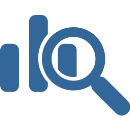 Dai dati storici di spesa… alla base dati per la Commissione
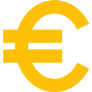 La base dati comprende 61.594 progetti (il 100% dei progetti realizzati nel 2007-2013). 
L’elaborazione per il calcolo dell’UCS viene fatta su 16.947 progetti con precise caratteristiche: 
progetti conclusi e completi di tutti i dati fisici e finanziari;
progetti con tipologia di intervento «replicabile» nella programmazione 2014-2020;
progetti omogenei per tipologia (es. formazione d’aula) 
La base dati è accompagnata da una presentazione dell’analisi dei dati storici di spesa per chiarire le diverse categorie di intervento e le relative caratteristiche.
Investiao nel Vostro futuro
6
I COSTI STANDARD - ART. 67, REG. 1303/13
Abbiamo individuato 3 UCS: uno per la formazione, uno per la gestione e uno per le spese aggiuntive.
COSTI DI FORMAZIONE: 	 	€ 100,00/h
COSTI DI GESTIONE: 		 	€ 3,47 ora/allievo
COSTI AGGIUNTIVI: 
mensa				€ 7,00/g
ora aggiuntiva con specialista: 	€ 30,00/h

COME ABBIAMO FATTO?
Abbiamo registrato tutte le ore di formazione prestate e le ore totali per partecipante.

COSA DOBBIAMO CONTROLLARE?
Le ore di formazione prestate dall’Esperto e dal Tutor e le ore di partecipazione dell’alunno. 
In caso di mancata prestazione/presenza gli UCS corrispondenti vanno tolti.
Il controllo viene fatto sulla effettiva erogazione del servizio e sulle effettive presenze dei partecipanti.
UCS
Costi di
FORMAZIONE
Le azioni realizzate grazie ai PON
Costi di
GESTIONE
Costi
AGGIUNTIVI
8
LUGLIO 2015: INCONTRO CON LA COMMISSIONE
L’UCS è 
riconosciuta 
per ogni 
partecipante 
che completa il 
corso (attestato finale)
COSA 
COMPORTA?
Per ogni tipologia 
di intervento si 
determina una 
unità di costo 
standard a 
partecipante
Argomento dell’incontro: metodologia individuata ai sensi dell’art. 67

La Commissione europea ritiene che la metodologia individuata sia applicabile ma chiede un ulteriore sforzo di semplificazione. 
Si avvia così il percorso di definizione delle tabelle standard di costi ai sensi dell’art. 14.1 del Reg. 1304/2013 del FSE  ai fini dell’adozione con «atto delegato».
COME SI OTTIENE 
  IL RICONOSCIMENTO 
DELLE SPESE?
8
I COSTI STANDARD - ART. 14.1  REG. 1304/13
agosto 2015 - gennaio 2017

Abbiamo elaborato una nuova metologia di semplificazione dei costi ai sensi dell’Art 14.1 e abbiamo individuato:
5 tipologie di formazione, ognuna con un suo specifico UCS orario
Formazione adulti: 
€ 10,90
Cittadinanza e legalità: 
€  6,37
Formazione d’aula: 
€  12,02
Formazione in mobilità all’estero: 
€ 19,35
Stage in azienda: 
€ 13,11
Le azioni realizzate grazie ai PON
9
COSA CONTROLLARE
Condizione di ammissibilità (es: iscrizione al corso/raggiungimento 16° anno di età per corsi di adulti)

Attestato finale di partecipazione (al raggiungimento del 75% delle ore del corso)

Attestato di fruizione dell’ora aggiuntiva, se richiesta

Attestato di fruizione della mensa, se prevista
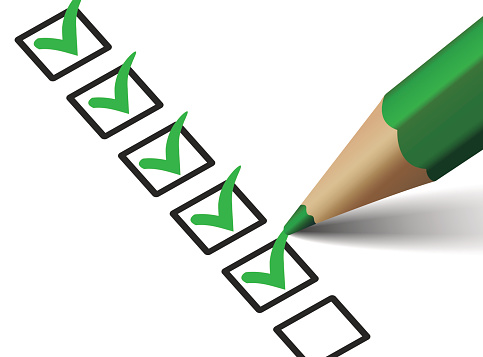 Grazie!